The  World under the New Strategic relationship between China and the United States
SHIN KAWASHIMA
World History
http://www.visualcapitalist.com/2000-years-economic-history-one-chart/
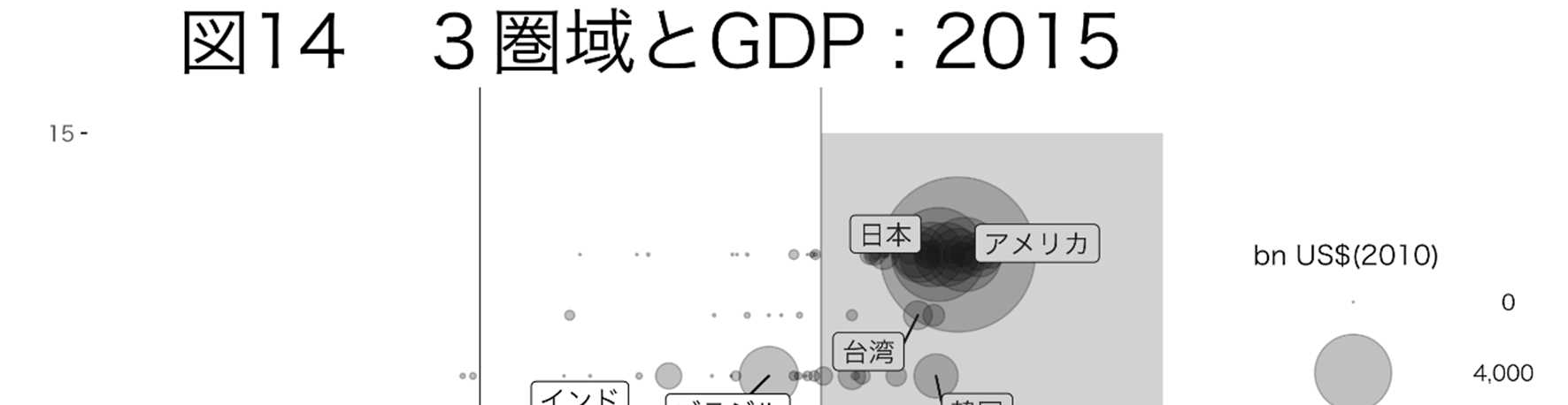 Economic growth and Democratization
Freedom House freedom
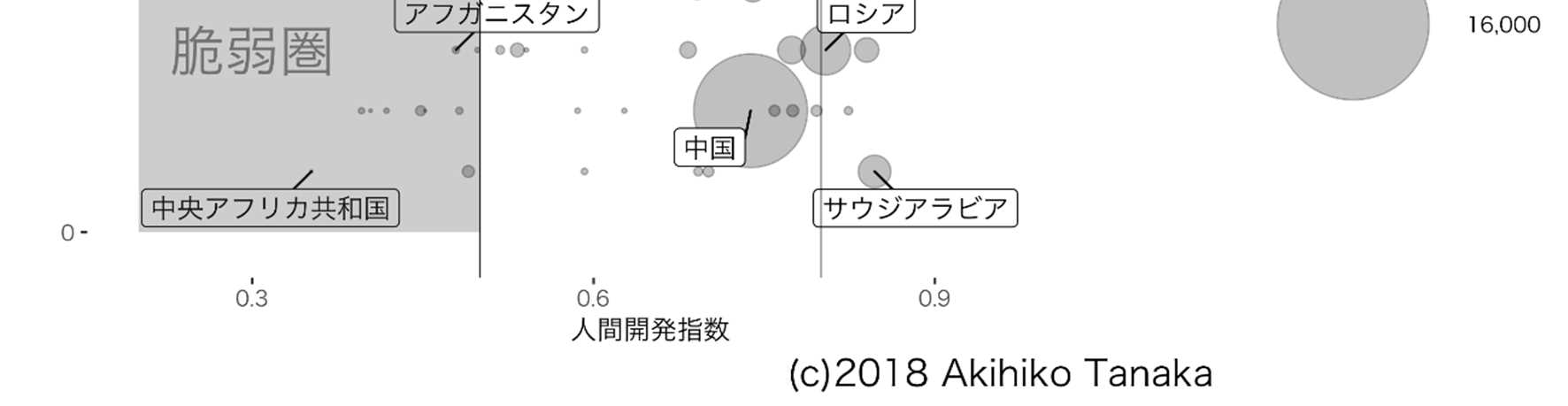 Human development index
challenges the existing “principle”
1) Economic Growth leads Democratization ? 
　→　generally speaking,  economic growth leads democracy
　　　but, new types of countries that make economic growth 
　　　　　　                                         but don’t democratize , is increasing
     →　China is “developing country, but one of the great powers.”
2) Democratic Peace Theory
　→　”New international relations（新型国際関係）”　
Cf. Rosato, Sebastian, “The Flawed Logic of Democratic Peace Theory,” American Political Science Review, 
Vol. 97, No. 4 (November 2003), pp. 585– 602.
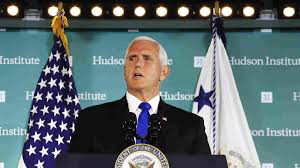 VP Pence’s speech on china                          on oct. 4th, 2018
SINO-US confrontation:  
   1) Tramp’s USA:   deal on trade and property rights with China
               his supporters recognizes China deprives their jobs and opportunities 
               China thinks these supporters cannot buy cheap Chinese goods ,if the trade problem cannot be solved. But… 
　2) PM PENCE’s speech at Hudson institute
        https://www.whitehouse.gov/briefings-statements/remarks-vice-president-pence-administrations-policy-toward-china/
　    →　democracy / technology / intellectual property right / human right / military challenge　and  so on
　  The contents of this speech was “collection” of all Washington voices on China.  Politicians, officials and think-tankers both conservative and liberal.
characteristics on china issues in us
1) Technology is the key factor of hegemony’s transition.
     →US congress decides the new laws to control technology.
　　Isn’t it like COMECOM??? 　
 2)Chinese sharp power is the tread to the US democracy ?
→　①it has generosity, ② it continues for long time, ③ it will expand to other allies
How to interpret pence’s speech ?
1）cold war / decoupling
2）the end of engagement policy / 
              decoupling  at some part of technological issues
3）hard shape / have to keep engagement with China
transition of china’s foreign policy
In 2006-2008, China adjusted its foreign policy  and reset the purpose of foreign policy from “economic growth” to “sovereignty, security and economic growth.”    
Background: confidence on its economic growth/  Lehman Shock/ conservative public opinion
Domestic politics: controversy on “common value” 
Especially after 2009,  China adopted relatively aggressive foreign policy.
    1)  core interest :       China didn’t compromise anything on territorial and sovereignty issues. 
          Occupied/Recovered some islands in South China sea.     →relatively aggressive for neighborhood countries
    2)  China came to be active on global governance, as revisionist.
Xi’s foreign policy IN 2012-2017
1)Xi never used “Taoguan Yanghui” that means “importance of economic growth and modest stance on foreign policy.” 
2) Xi adopted aggressive policies on the sea , to build the military facilities.
3) Xi proposed the concept of Asia, on New Concept of Asian Security. This concept excludes USA, and strengthens Chinese initiative.
4) Xi‘s China provides a series of regional common goods, as great power in this region. →　BRI
ONE BELT ONE ROAD/BRI (2013-)
1) List up previous projects by China and Combination of foreign policy for surrounding countries(China➕ASEAN, SCO, China➕SAARC, and so on).  Each project has each characteristics so that projects are  not necessarily controlled by one command.
2) China provides capital and infrastructures to the region. Many countries need China’s investment.  Other country cannot be alternative.
3) China has its own advantage on the aid, investment and cooperation, but advanced countries point out some problems , like debt trap. political/military intentions and others.
Xi’s message to the world in 2016
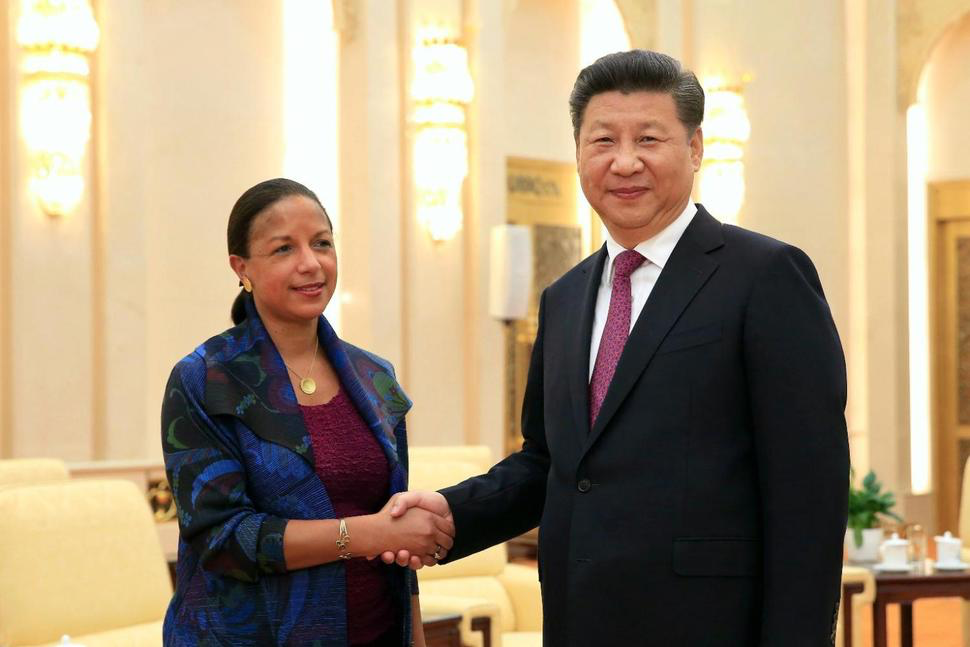 On July, Dr. Susan Elizabeth Rice met with President Xi, he said that China would not challenge global norms and rules, but strengthened to respect the core interest each other.
Xi’s message to the world in 2016
However, Ms.Fu Ying, the director of diplomatic committee, National Peoples’ Committee, made lecture at Britain, on July 2016. She said that there are three kinds of norms in the world; (1) UN and its organizations ;(2) US’s security alliance in the world; (3) so called global standard by western countries, and China can accept only (1).
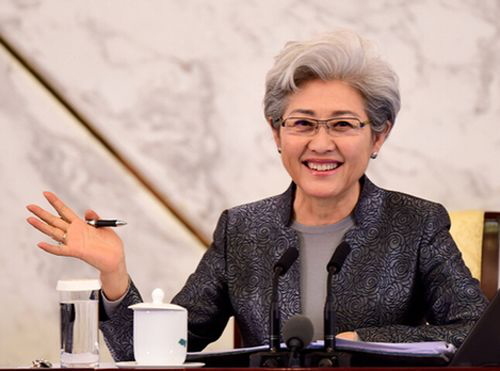 Xi Jinping’s statement in 2017
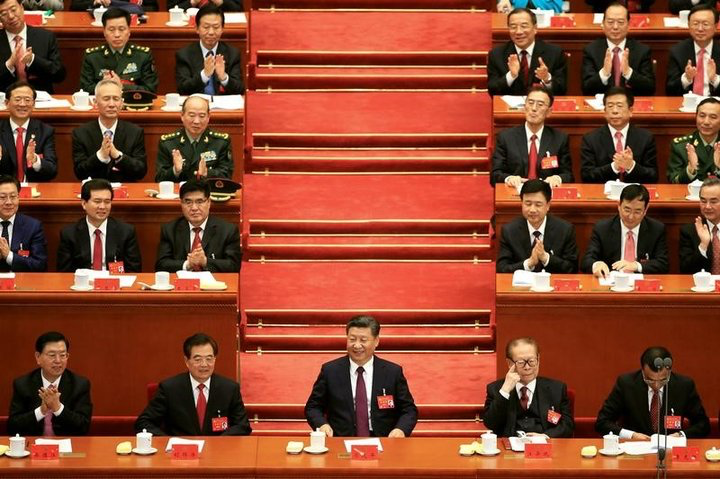 Xi prospected China in the future in 2050. Xi set the new national target to show the Chinese people.
Xi proposed new concept of international order and Chinese images in the future.
china’s CONCEPT OF new international Relations
1) China and other countries make “win-win” relationship, and it will advance to be the “partnership”,  and “friendship chains”, and finally such chains enhance to the “common destiny.” (not based on democracy)
2) Xi estimated that the “common destiny” will be realized in most 2050.
　→　Chinese New International Relations also will be emerged in 2050.
How about Chinese power and initiative in this new international relations?
China’s image in 2049
Xi said that China will be the socialism and modernized strong country with Chinese style until 2050.   And Chinese people can come true their “Chinese dream”, and complete the great revival of China. 

However, Xi also said 1)China will be the most influential country in the world, and Chinese people will be standing on the summit among the all peoples in the world until 2050.
ECONOMIC POWER / POLITICAL POWER / MILITARY POWER
China proposes the concept of “new international relations” based on economy /  distribution of wealth. From Chinese point of view, China has the most influential priority on “economy.”
economic expansion
military influence
CHINA
political influence
Case in morocco
“Pure Economic” ???
     China respects its ownership. 
China plans to build industrial park 
    for factories.
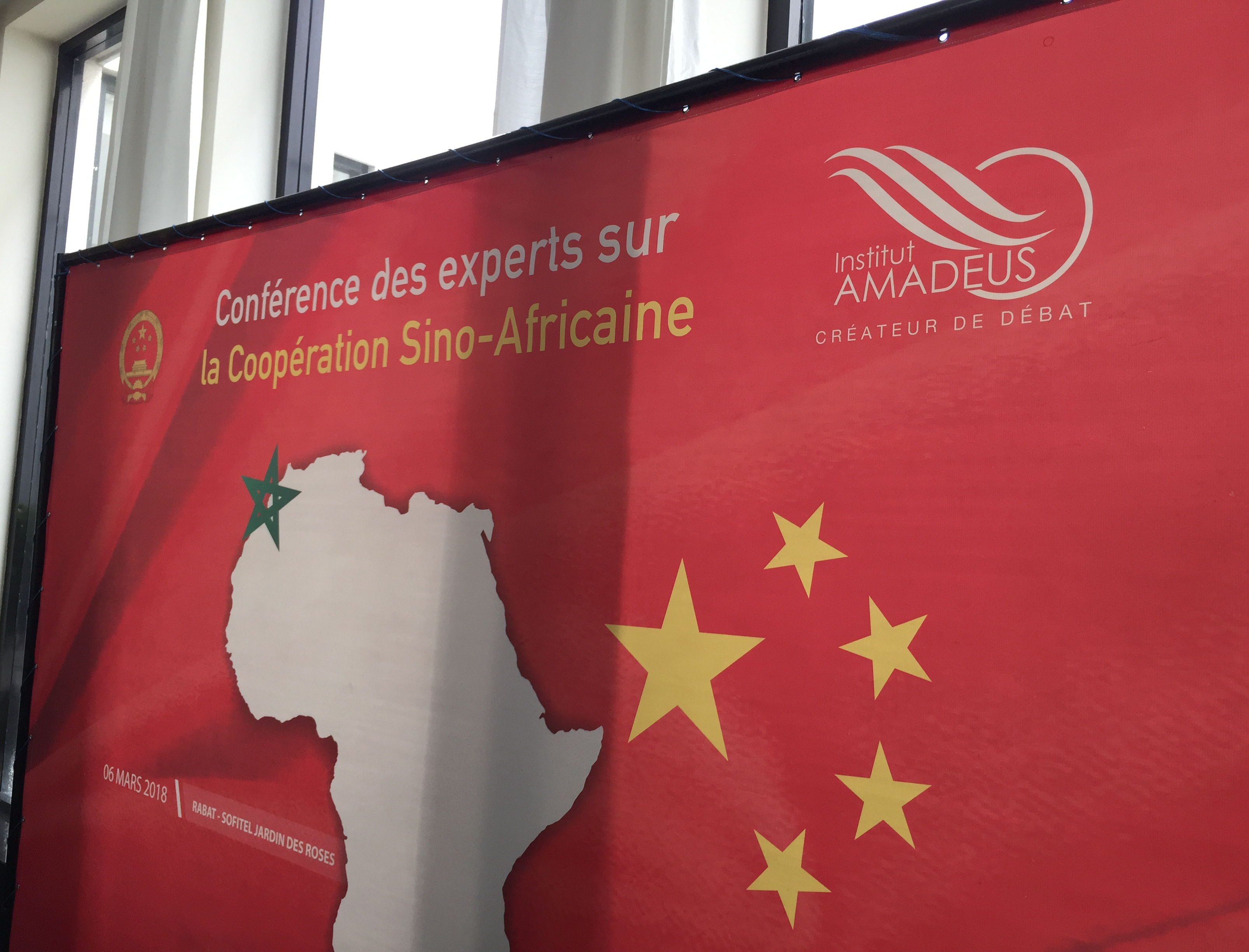 Turkey’s case
Turley also keeps its ownership to China.  

However, Chinese military activities are reached to Istanbul.
Military activities and economy
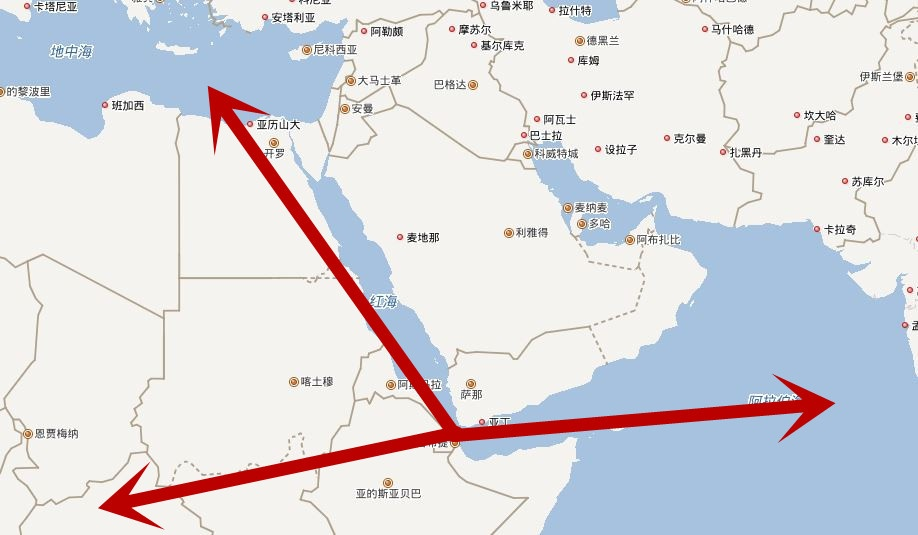 Case in india / sri lanla
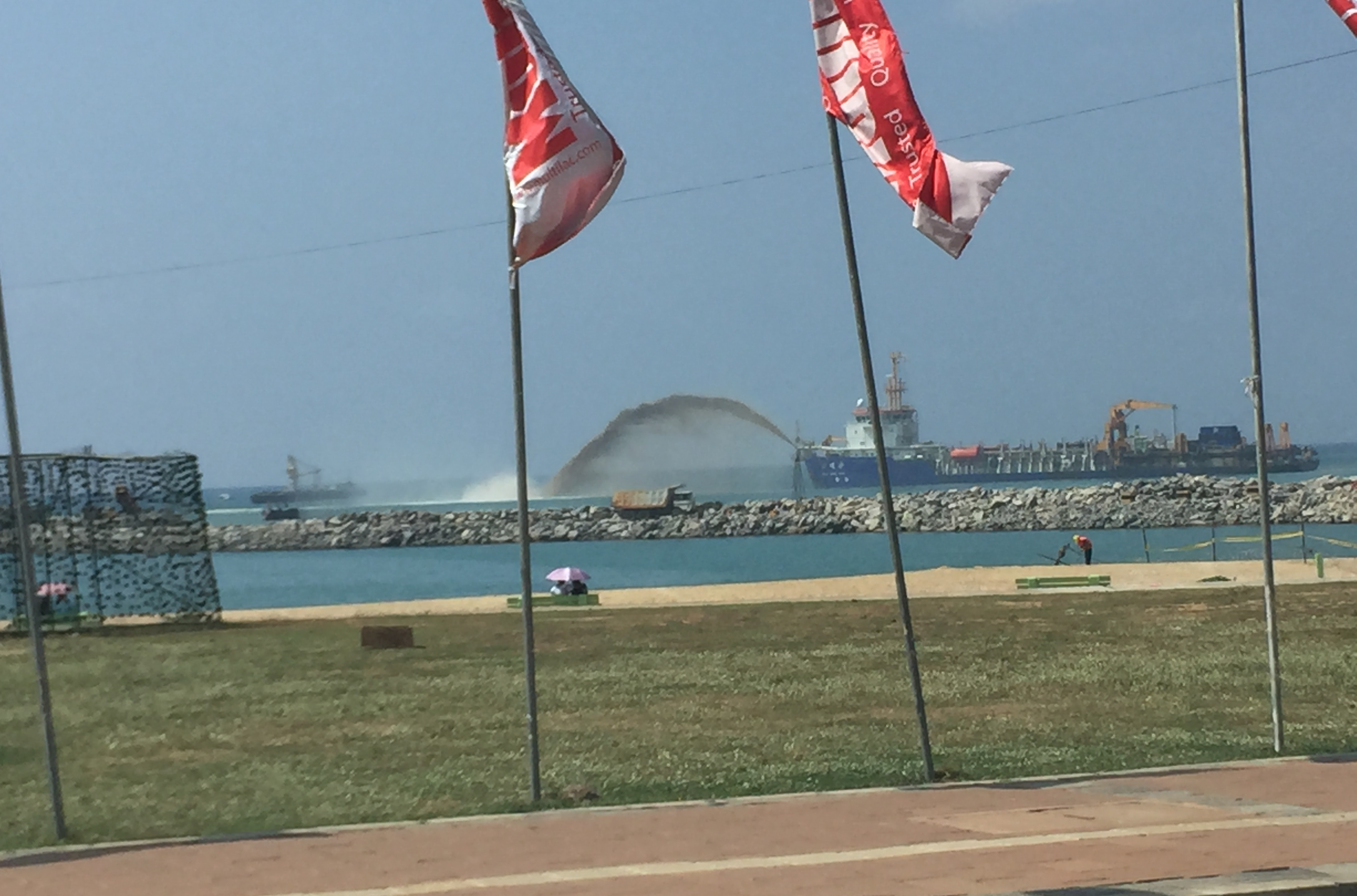 India doesn’t agree OBOR, but joines SCO and AIIB.
   → India pays strong attention to China’s military expansion to Indian Ocean.
Digital hegemony and Cyber security
China provides satellite GPS system to all over the BRI regions and monitoring camera system with face authentication system for security to some countries, like Kenya. And China provides Ali-pay system with Huawei telephone to some countries. 
Through these systems, China can collect individual and official intelligences in this region. And Chinese styled political system is also welcomed by some authoritarian and weak democratic countries.
However, China doesn’t compel these countries to adopt these systems. Sometimes , these systems are welcomed by both the people and governments there, because those systems provide stability and safety of the local society.
China’s response to usa’s pressure
1) China understands the criticism on BRI and improves the way to advance projects.
2) On June 2018, China held the central committee on foreign policy to set the main target(USA),  and put aside other “small”  issues,  including Japan. 
3) But, on October, China probably changed  its policy to cope with the issues of  USA ( President Trump),  not to face with issues of the other USA (VP Pence). Especially after G20, China has been eager to negotiate with the President Trump.
Abe administration’s approach to china
Both Japan and China hope to improve its relations.
PM ABE ADJUSTED ITS POLICY TOWARD CHINA IN 2017.
    However, this is the improvement  from minus to zero. 
    1) He required  to held top meeting and invited Chinese top leaders to Japan.
    2) He evaluated BRI positively with some conditions about global standards ; 1) openness; 2) transparency; 3) economic balance; 4) financial ownership of the developing countries.
Abe administration’s approach to china
On May 2018, PM Li visited Japan and PM  ABE requested four conditions again.  
  →　USA changed its attitude to China more aggressively.
Japan has to keep balance between SINO-JAPAN/ US-JAPAN relations. Japan proposed to China, to held the dialogue on intellectual property rights, and so on.
abe’s four conditions
PM Abe intends to improve its policy for China to visit China on October 2018,  and decided to conclude 52 joint-projects  in the third country.  This behavior is seemingly recognized “engage” policy policy for China.
1) However, China doesn’t accept the 4 conditions that Abe proposed. 
2) The basic problems, like territory, history and Taiwan issues, are not discussed.
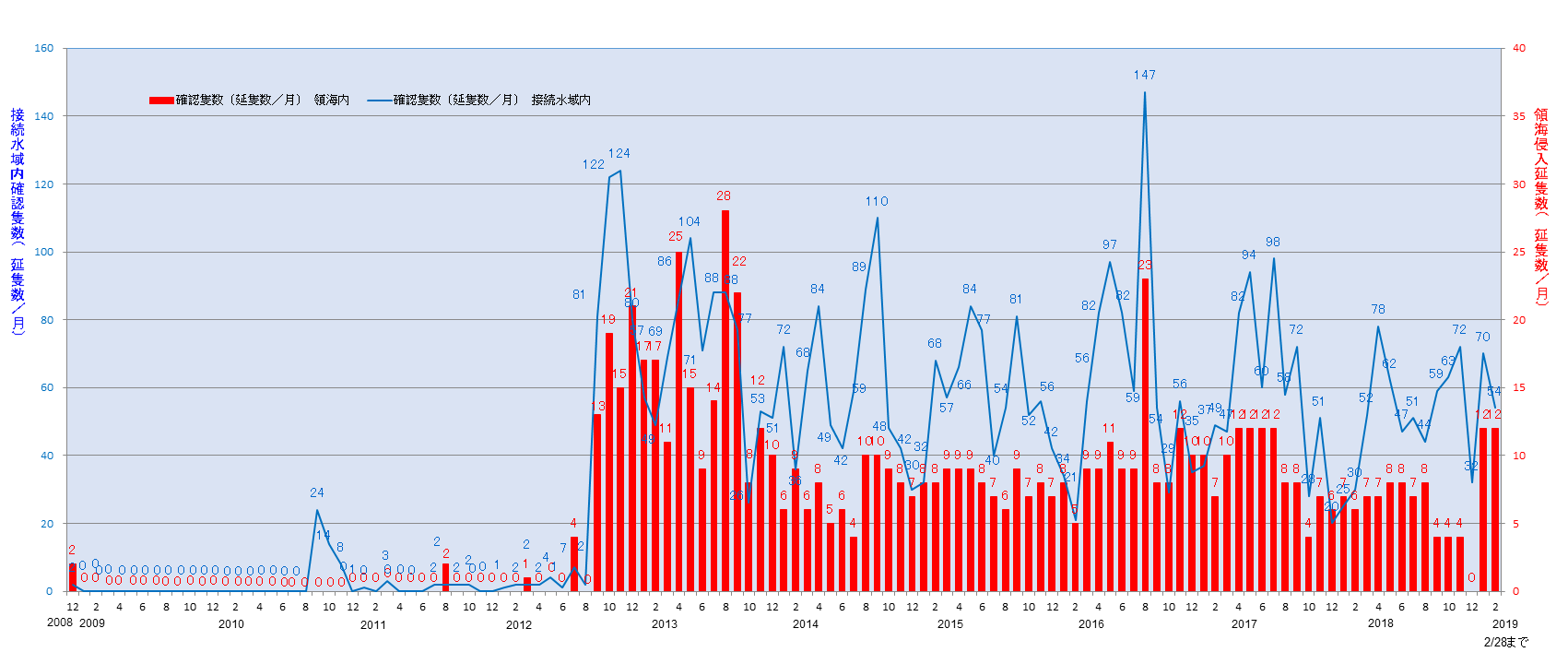 “free & opened”  india-PAcific & support for central asia
Japan-Central Asia:  Japan supports “opened, stable and autonomous development in Central Asia.”

The concept of  “Free & opened”  india-Pacific is shared by US, Australia, India and others. 

Japan and other countries are facing with a problem– “decrease”  of  USA’s  commitment with this region.
FOIP and BRI
1) FOIP is interpreted by various ways by Japan, USA, Australia and India.  About the region,  Japan recognized east Africa is the pat of FOIP,  but USA doesn’t.  
2) And Abe administration strengthened FOIP isn’t the concept against BRI, and FOIP can share something  with BRI. The four conditions will be the key concepts to share between them. But such stance is not shared by USA and others.
3)It is crucial points for Japan how to cope with four conditions. Probably, G20 2019 is the good platform to share such principle with other countries.
technological issues
If USA demands other allies to accept same regulation on technological issues as USA,  it’s a big problem for Japan, because Japan has strong supply chains with other Asian counties including China,   and it’s unpredictable for Japan how does Washington decide the list of goods.
Japan has to make commitment with decision making process of the list, and if possible,  make international framework with ASEAN countries , EU and others, to control and manage the technological issues.
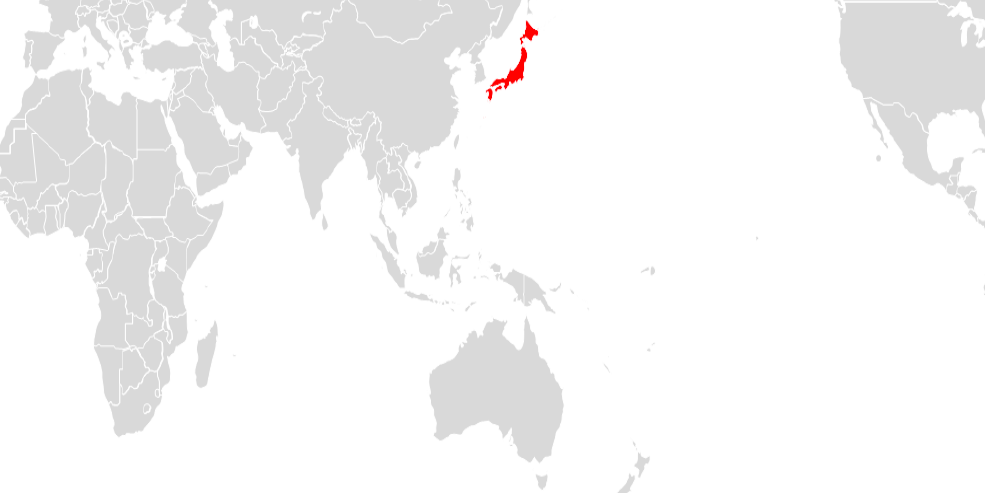 ASEAN CENTRALITY
Belt and Road Initiative
Sino-US confrontation
ASEAN is the key player in India-Pacific, and the driver to make regional cooperation. 

USA’s FOIP stresses security factor, but Japan doesn’t. How do we keep the existing norm and prevent from decoupling China and USA on security and economy.
Free and Opened India-Pacific
How do we keep the balance between BRI and FOIP,  and how do we connect the two regional strategy.  On this point,  ASEAN and Japan can cooperate at many aspects.